Dabar – sustav digitalnih 
akademskih arhiva i repozitorija
Draženko Celjak, Sveučilište u Zagrebu, Sveučilišni računski centar (Srce)

“Arhivi svuda oko nas”
Zagreb, 08. lipnja 2018.
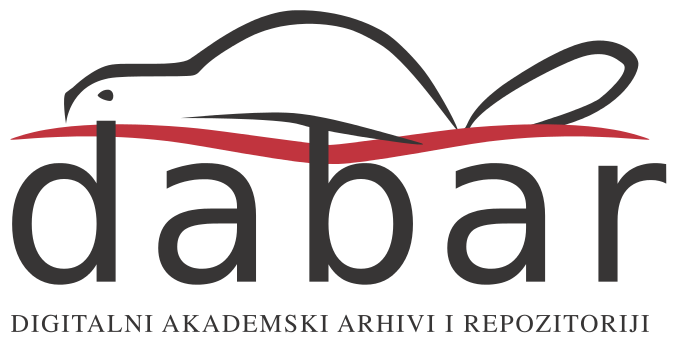 Digitalni akademski arhivi i repozitoriji
Dabar je dio nacionalne e-infrastrukture koji ustanovama i drugim pravnim osobama iz sustava ZVO omogućava jednostavnu uspostavu digitalnih repozitorija za pohranu i diseminaciju rezultata djelovanja ustanove, njezinih djelatnika, studenata i suradnika.

Razvoj pokrenut u 2014.:
razviti infrastrukturu za digitalne repozitorije
skalabilnu, interoperabilnu, fleksibilnu, pogodnu za dugoročnu pohranu
SaaS
okupiti zajednicu
definiranje potreba, aplikativnih profila, kontroliranih rječnika, edukaciju…
promocija OA
EC
Strategija znanosti obrazovanja i tehnologije (…otvoreni pristup znanstvenim i stručnim informacijama…)
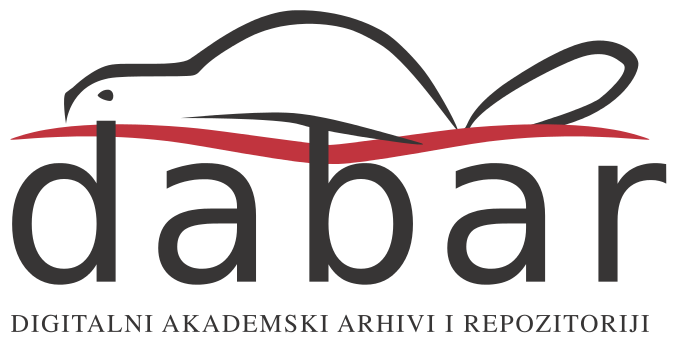 Rezultat: Dabar – skalabilna nacionalna infrastruktura
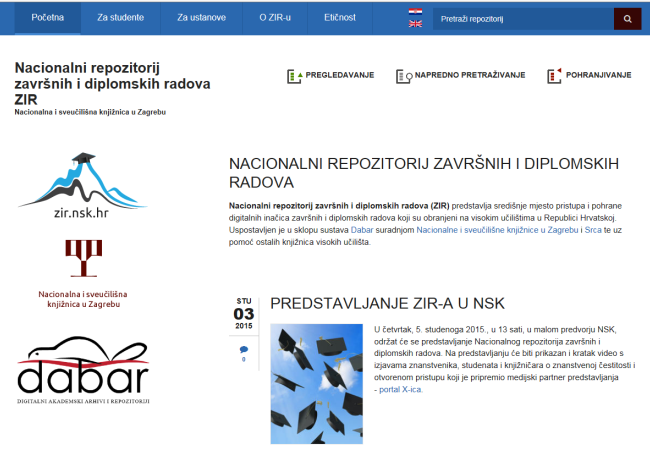 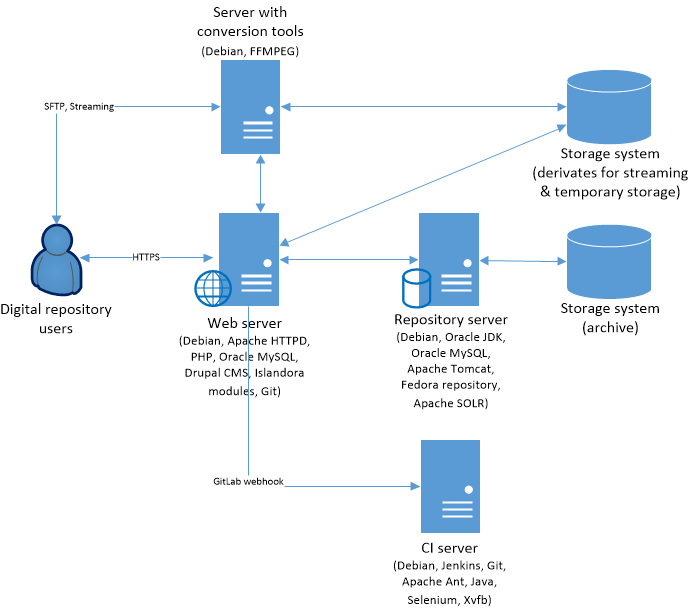 https://zir.nsk.hr
Produkcijski rad: kolovoz 2015.


Danas:
121 repozitorija
10 sveučilišta
2 nacionalna repozitorija
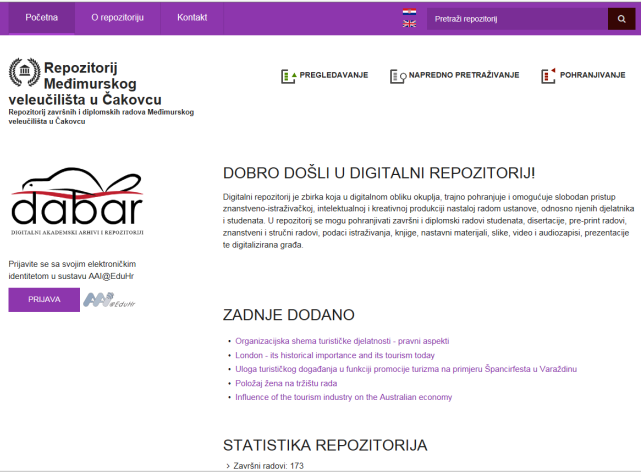 https://repozitorij.mev.hr
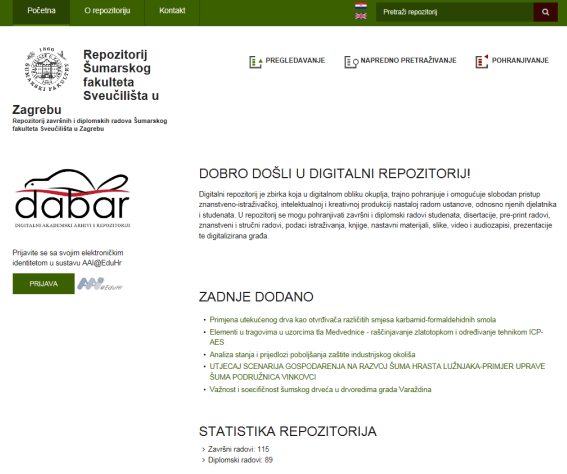 https://repozitorij.sumfak.unizg.hr
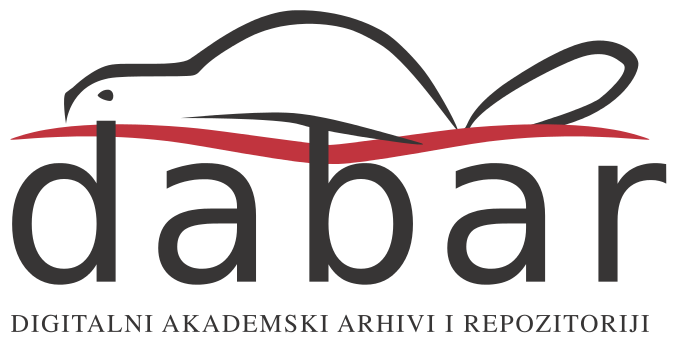 Rezultat: broj objekata u repozitorijima
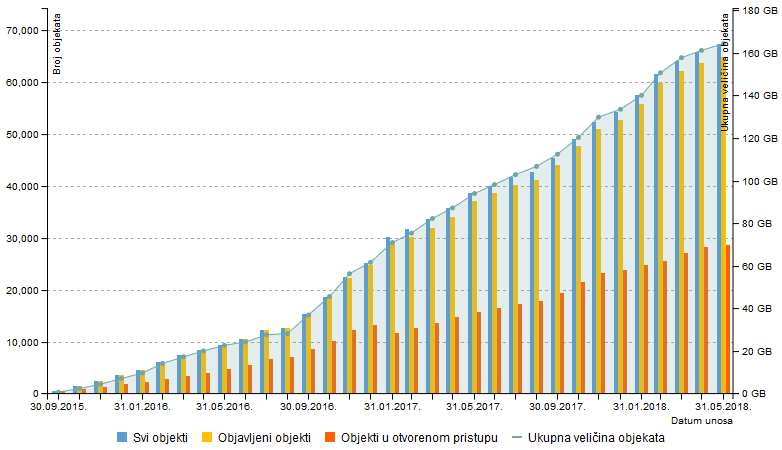 65.000+ digitalnih objekata
28.000+ OA
[Speaker Notes: 44.2% OA]
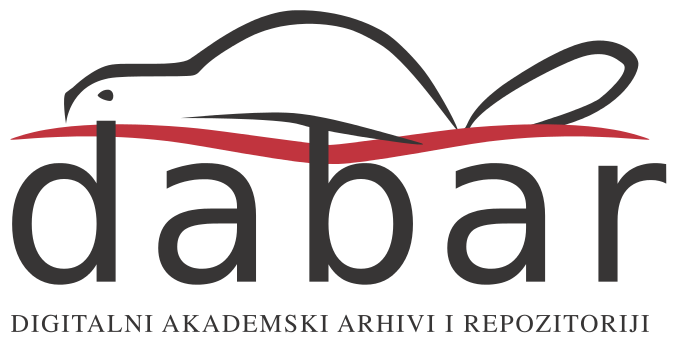 Rezultati: podržano 8 + 2 vrsta objekata
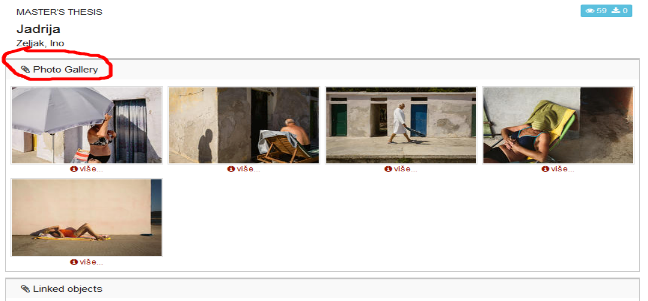 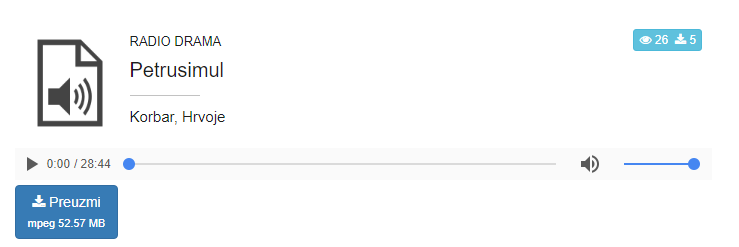 Završni i diplomski radovi
Disertacije
Radovi objavljeni u časopisu
Radovi objavljeni u zborniku
Poglavlja knjige
Prilozi
Slikovni objekt (fotografije)
Audio objekt

Izlaganja na skupu (prezentacije)
Audiovizualni objekti (video)
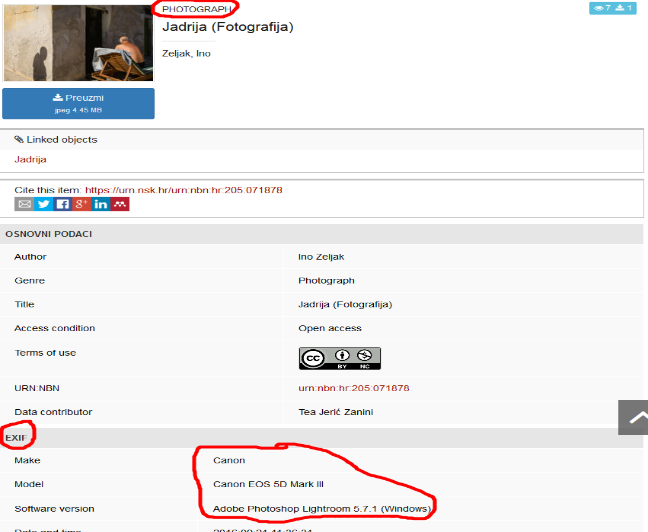 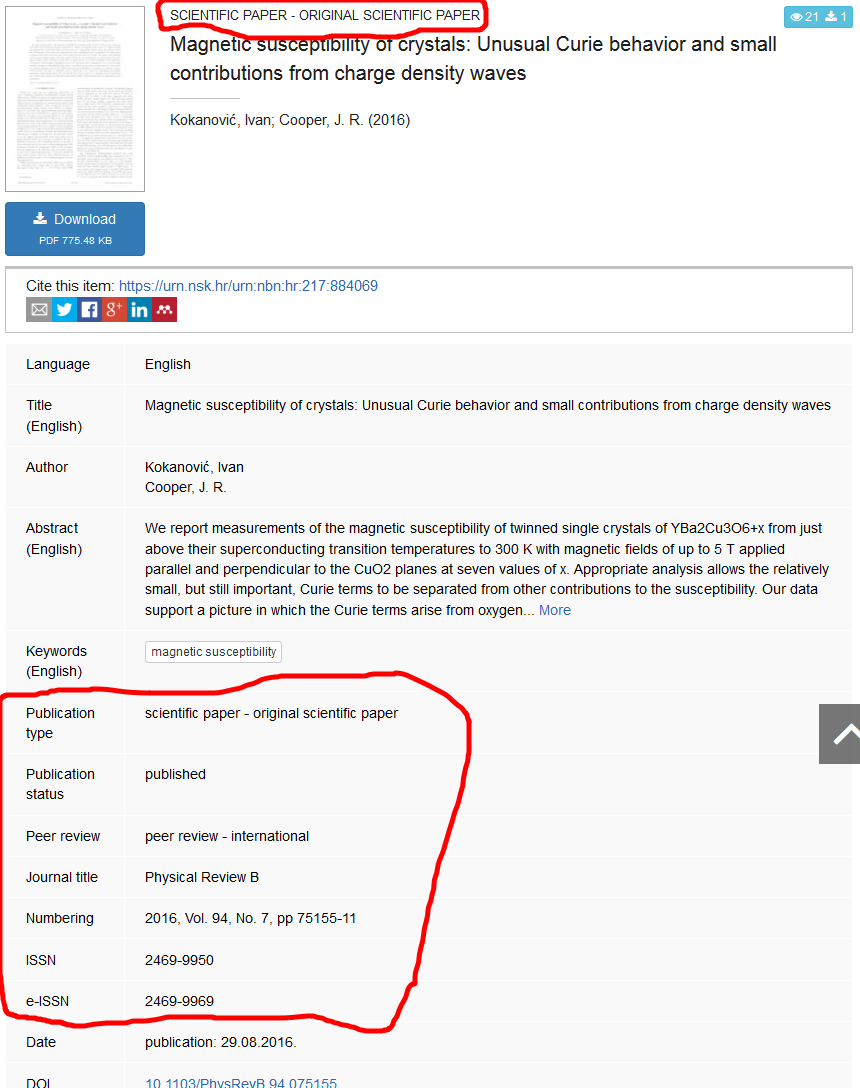 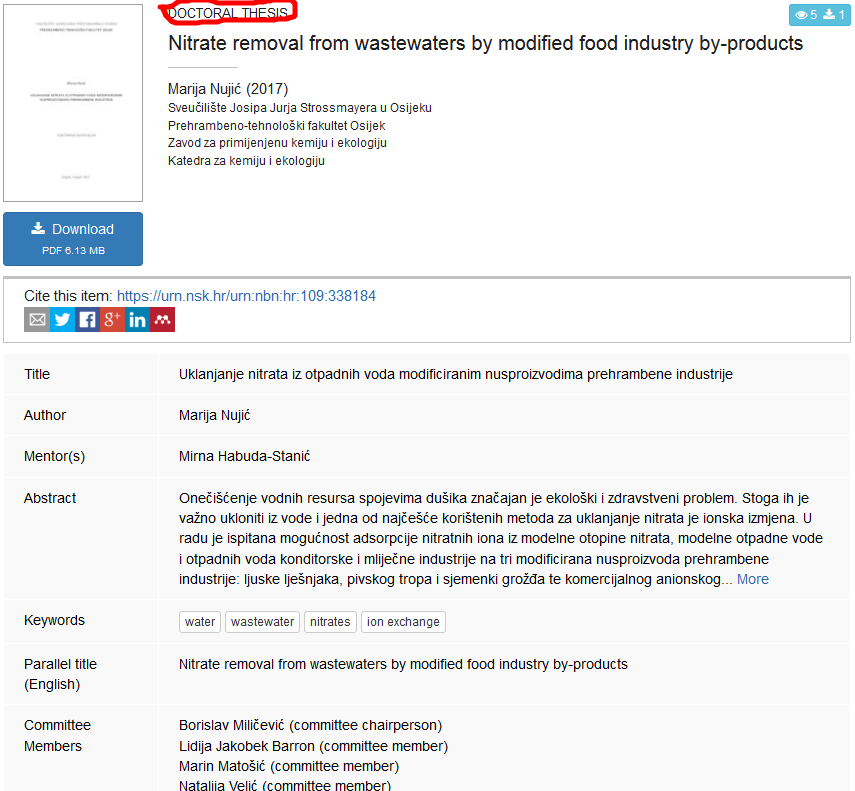 [Speaker Notes: Zakon o znanstvenoj djelatnosti i visokom obrazovanju, članak 83. :
(11) Završne radove studija sveučilišta i fakulteti dužni su trajno objaviti na javnoj internetskoj bazi sveučilišne knjižnice u sastavu sveučilišta te kopirati u javnu internetsku bazu završnih radova Nacionalne i sveučilišne knjižnice. Veleučilišta i visoke škole dužne su završene radove studija kopirati u javnu internetsku bazu završnih radova Nacionalne i sveučilišne knjižnice.
(12) …]
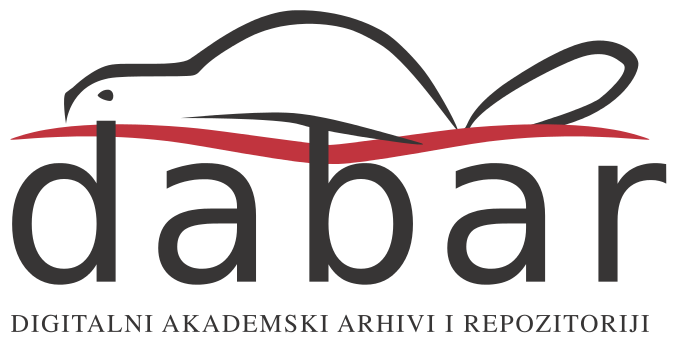 Roadmap – plan podrške za nove vrste objekata
2018.
Istraživački podaci
Knjiga

2019.
Obrazovni sadržaji
Plan / izvještaj / dokumentacija
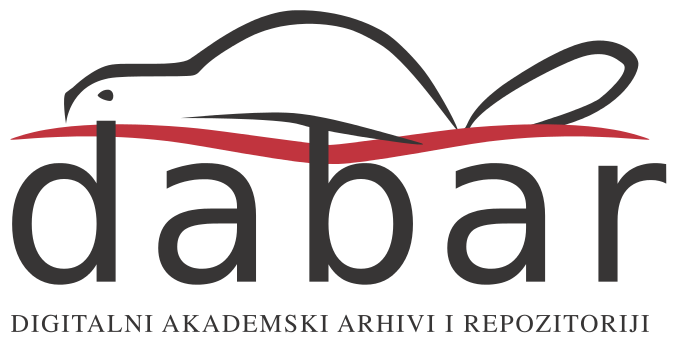 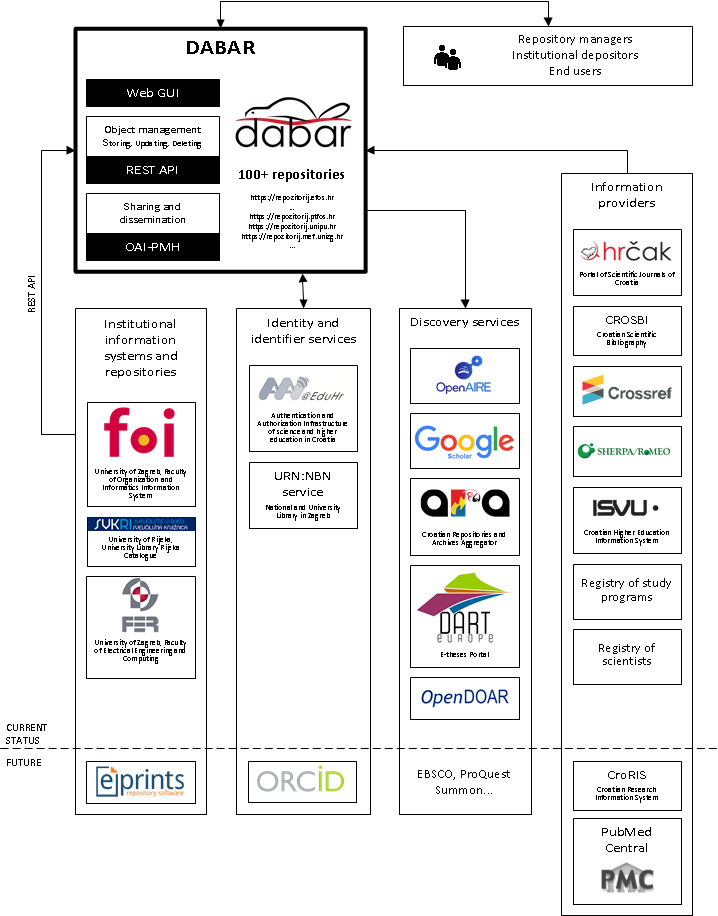 Rezultat: Interoperabilnost
Integracija Dabra s nacionalnim 
i globalnim e-infrastrukturama
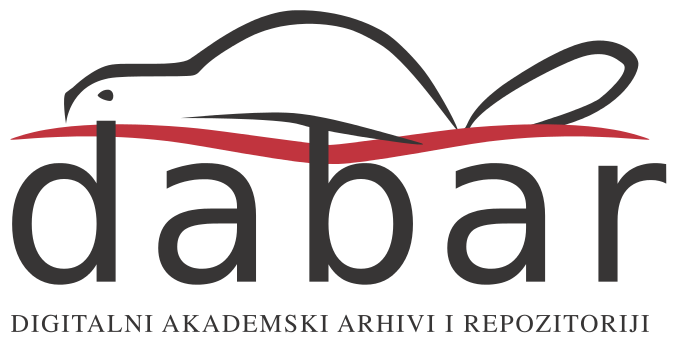 Rezultat: zajednica (10 radnih skupina i Koordinacijski odbor)
RS za ocjenske radove
RS za opis znanstvenih i srodnih radova, kontrolirane rječnike i identifikatore
RS za opis slikovne, audio i video građe, kontrolirane rječnike i identifikatore
RS za interoperabilnost
RS za politike repozitorija vezane uz dugoročno očuvanje digitalnog gradiva
RS za korisničke funkcionalnosti
RS za autorska prava
RS za edukaciju i podršku
RS za istraživačke podatke
RS za obrazovne sadržaje

29 ustanova: ADU, DHMZ, DZIV, FFOS, FFZG, FOI, FSB, HRZ, IEF, IPU, IRB, IRO, KIF, MEDRI, MEF, MEFST, MUZA, NCVVO, NSK, PMF, PRAVRI, PTFOS, Srce, SVKRI, SVKST, UFZG, UNIOS, UNIPU, UNIZD
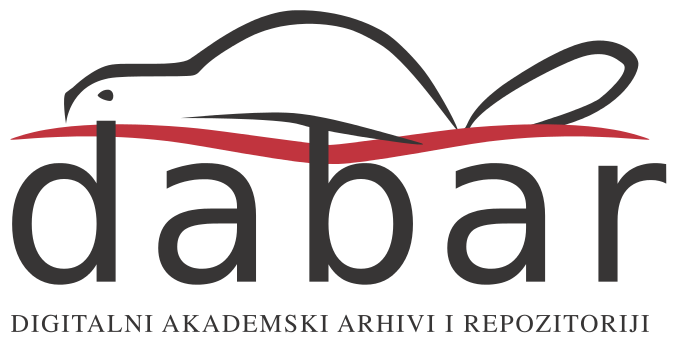 Podrška i edukacija
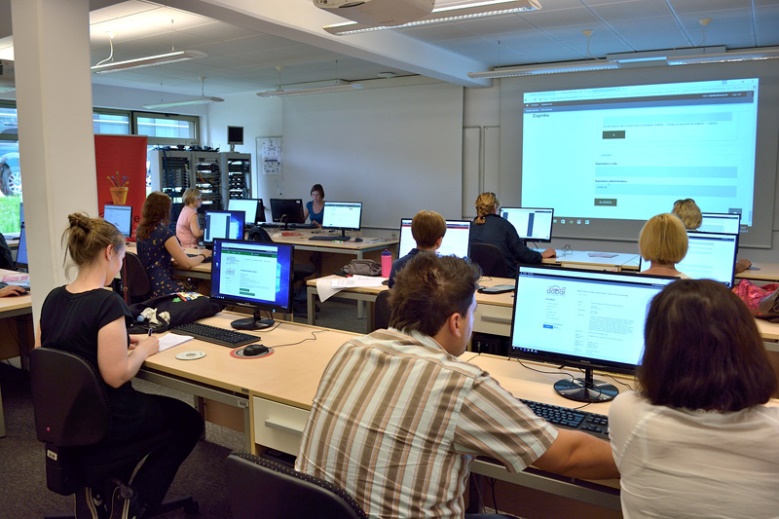 23 radionice
287 polaznika
train the trainers 
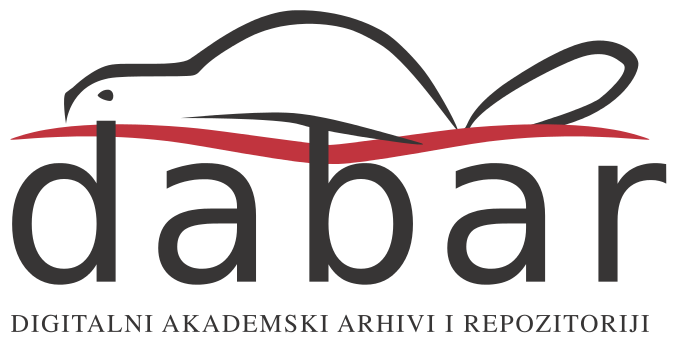 Islandora
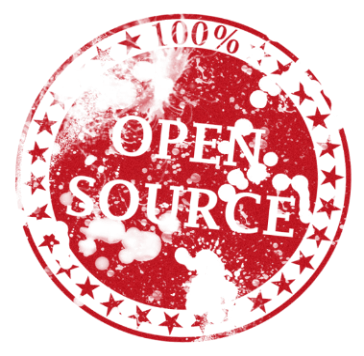 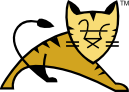 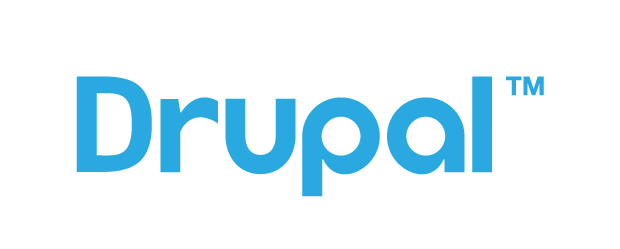 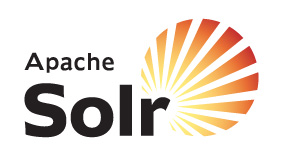 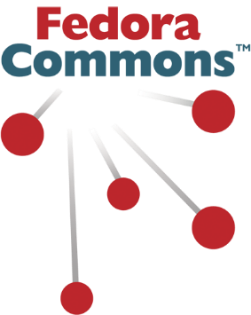 developement
multisite
https://github.com/alen-z/open-source-stamp.git
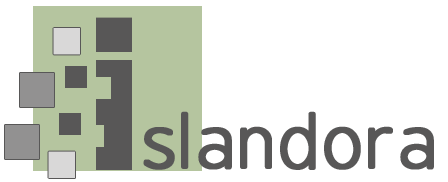 + Jenkins, Selenium, Git, ...
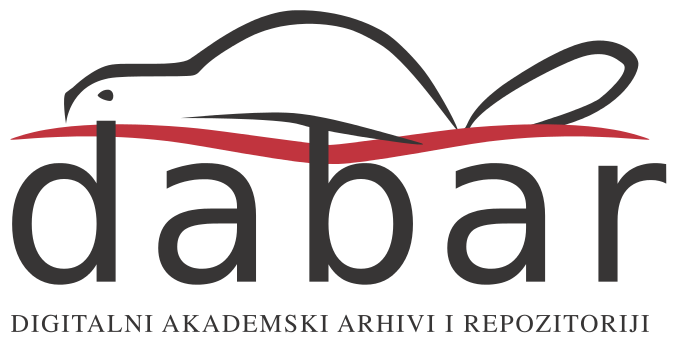 Dabar
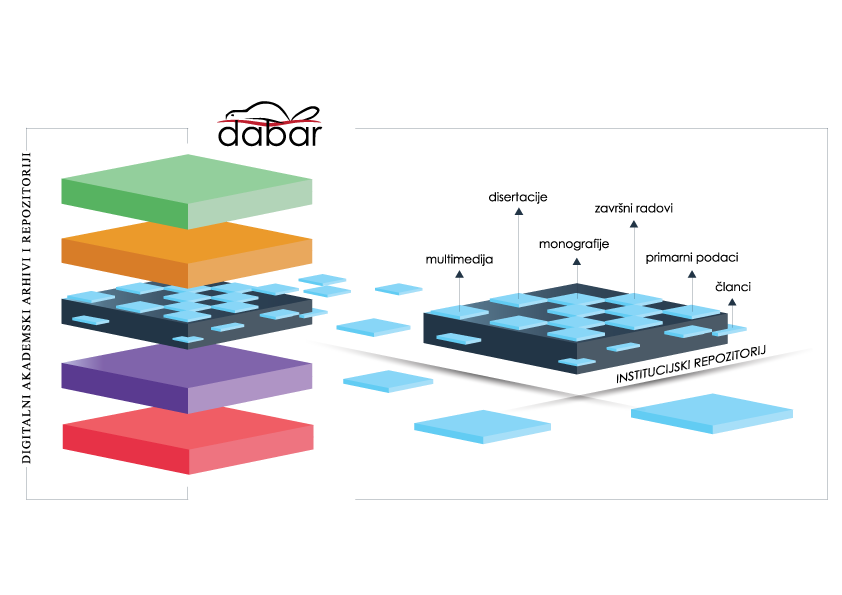 Zajednička tehnička i informacijska infrastruktura

efikasnije korištenje hardverskih i ljudskih resursa

suradnja, standardi, održivost…

otvoreni pristup
Ustanove se bave svojim sadržajem, 
a ne tehnološkim pitanjima vezanim uz repozitorije
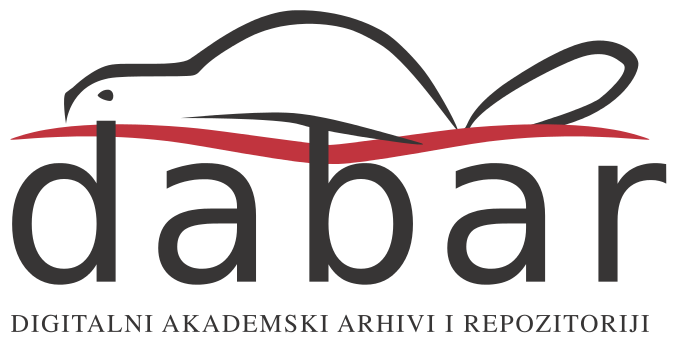 Dabar – sustav digitalnih akademskih arhiva i repozitorija
Draženko Celjak, Sveučilište u Zagrebu, Sveučilišni računski centar (Srce)“Arhivi svuda oko nas”Zagreb, 08. lipnja 2018.https://dabar.srce.hrdabar@srce.hr